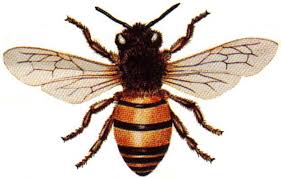 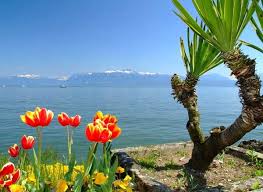 স্বাগতম
পাঠ পরিচিতি
শিক্ষক পরিচিতি
মোছাঃ মরিয়ম খাতুন
সহকারী শিক্ষিকা ( আইসিটি)
চাঁদপাড়া সিনিয়র আলিম মাদ্রাসা
গোবিন্দগঞ্জ, গাইবান্ধা।
শ্রেণিঃ ৬ষ্ঠ
বিষয়ঃ বিজ্ঞান
অধ্যায়ঃ দ্বিতীয়
পাঠঃ ৮
ছবিতে তোমরা কী দেখতে পাচ্ছ?
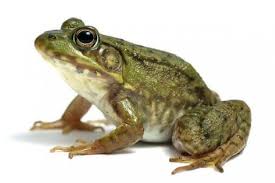 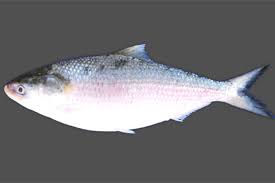 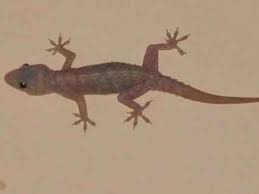 ব্যাঙ
টিকটিকি
মাছ
ছবিতে তোমরা কী দেখতে পাচ্ছ?
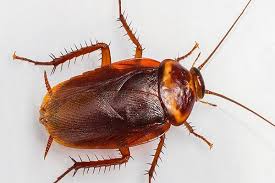 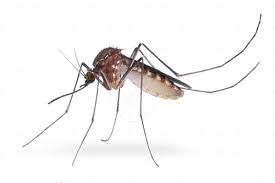 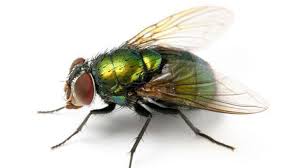 তেলাপোকা
মাছি
মশা
আমাদের আজকের পাঠ
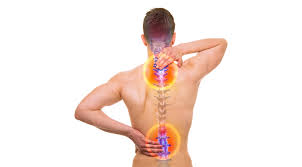 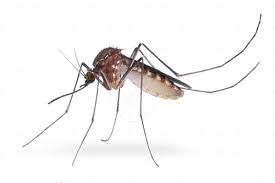 অমেরুদণ্ডী ও মেরুদণ্ডী প্রাণী
শিখন ফল
এই পাঠ শেষে শিক্ষার্থীরা............
অমেরুদণ্ডী ও মেরুদণ্ডী প্রাণী কাকে বলে তা বলতে পারবে;
অমেরুদণ্ডী ও মেরুদণ্ডী প্রাণী চিহ্নিত করতে পারবে;
অমেরুদণ্ডী ও মেরুদণ্ডী প্রাণীর বৈশিষ্ট্য আলোচনা করতে পারবে;
অমেরুদণ্ডী ও মেরুদণ্ডী প্রাণীর শ্রেণিবিভাগ আলোচনা করতে পারবে।
মেরুদণ্ডী প্রাণী কাকে বলে?
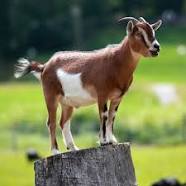 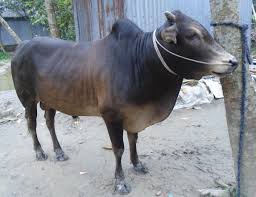 যে সকল প্রাণীর মেরুদণ্ড আছে তাদেরকে মেরুদণ্ডী প্রাণী বলে।
এগুলো কোন ধরণের প্রানী?
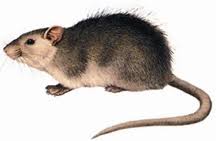 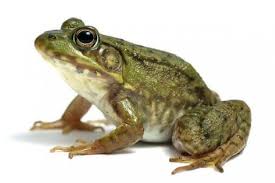 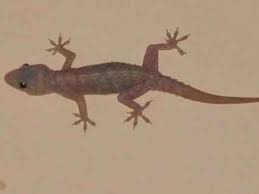 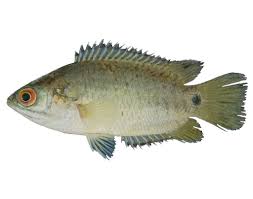 এগুলো মেরুদণ্ডী প্রাণী।
অমেরুদণ্ডী প্রাণী কাকে বলে?
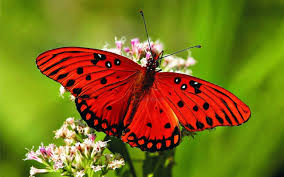 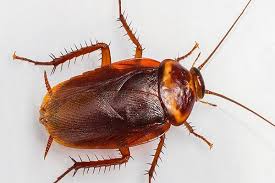 যে সকল প্রাণীর মেরুদণ্ড নেই তাদেরকে অমেরুদণ্ডী প্রাণী বলে।
এগুলো কোন ধরনের প্রাণী?
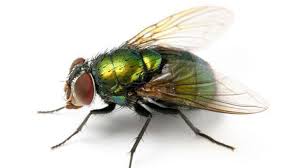 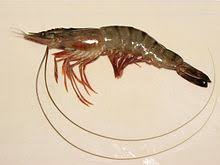 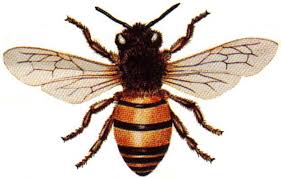 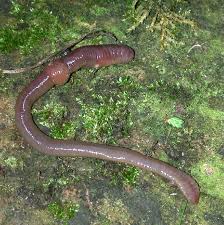 এগুলো অমেরুদণ্ডী প্রাণী।
একক কাজ
মেরুদণ্ডী প্রাণী কাকে বলে?
অমেরুদণ্ডী প্রাণীর বৈশিষ্ট্যঃ
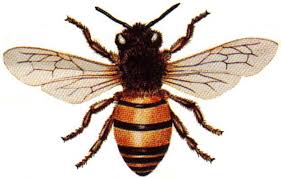 এদের মেরুদণ্ড নেই,
এদের দেহের ভিতর কঙ্কাল থাকে না,
চোখ সরল প্রকৃতির,
এদের লেজ নেই।
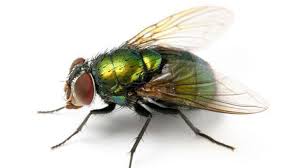 মেরুদণ্ডী প্রাণীর বৈশিষ্ট্যঃ
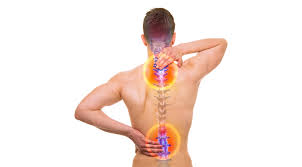 এদের মেরুদণ্ড আছে,
দেহের ভিতর কঙ্কাল থাকে,
পাখনা বা দুই জোড়া পা থাকে,
মানুষ ছাড়া সব মেরুদণ্ডী প্রাণীর লেজ থাকে।
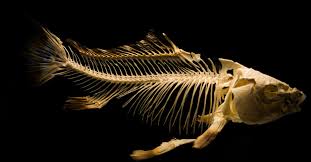 জোড়ায় কাজ
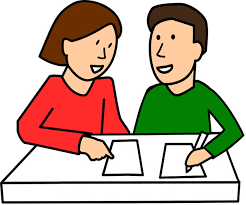 নিচের প্রাণী গুলিকে চিহ্নিত কর।
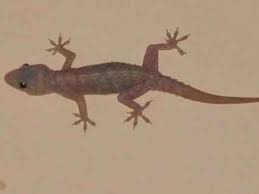 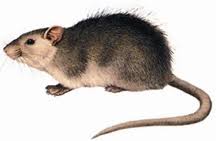 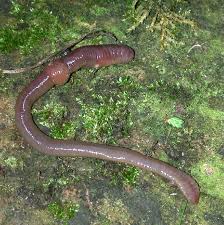 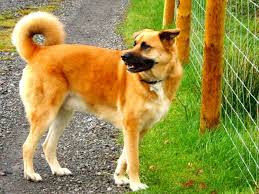 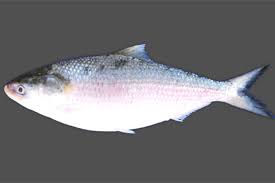 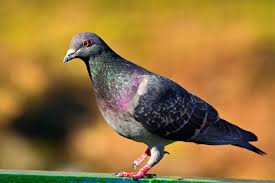 এগুলো কোন ধরনের প্রাণী?
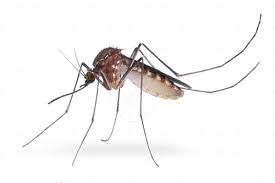 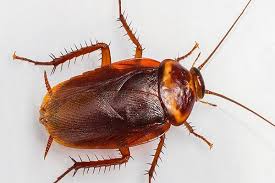 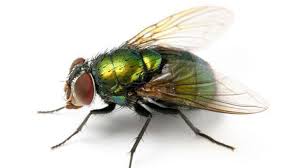 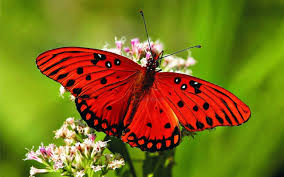 এগুলো পতঙ্গ দলভুক্ত প্রাণী।
এগুলি কোন ধরনের প্রাণী?
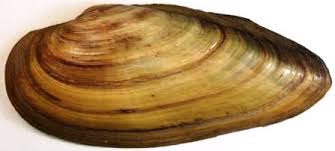 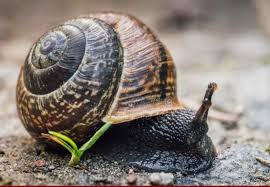 এদের দেহ শক্ত খোলসে আবৃত থাকে। এরা অমেরুদণ্ডী প্রাণী।
এগুলি কোন ধরণের প্রাণী?
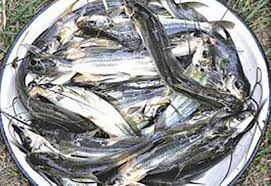 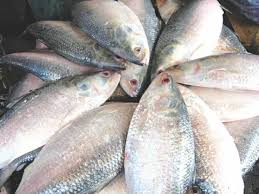 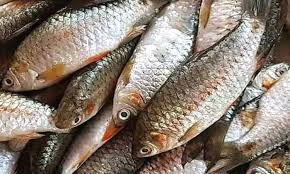 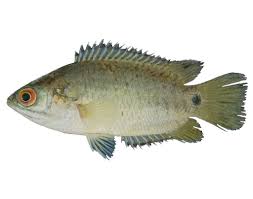 সকল মাছ মৎস্য শ্রেণীভুক্ত প্রাণী।
এটা কোন ধরনের প্রাণী?
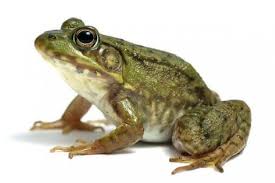 এটা উভচর প্রাণী।
এগুলি কোন ধরণের প্রাণী?
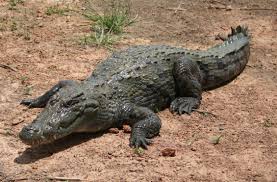 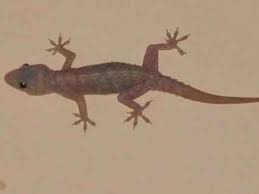 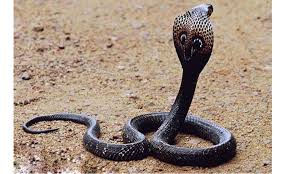 এগুলি সরীসৃপ শ্রেণীভুক্ত প্রাণী।
এগুলি কোন ধরণের প্রাণী?
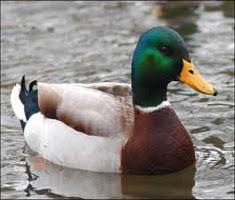 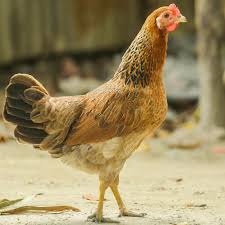 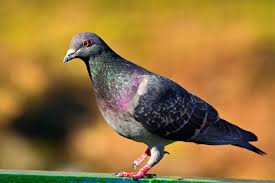 এগুলি পক্ষী শ্রেণীভুক্ত প্রাণী।
এগুলি কোন ধরণের প্রাণী?
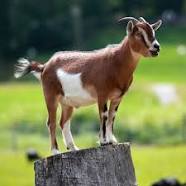 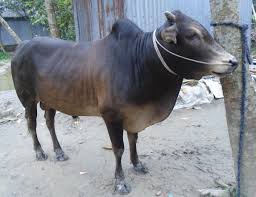 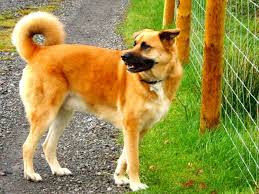 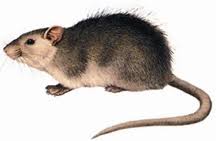 এগুলি স্তন্যপায়ী শ্রেণীভুক্ত প্রাণী।
মানুষ কোন ধরণের প্রাণী?
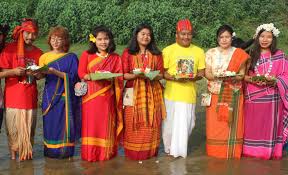 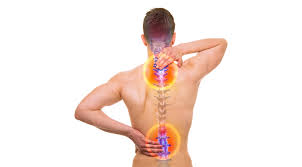 মানুষ স্তন্যপায়ী প্রাণী।
দলীয় কাজঃ
পক্ষী শ্রেণীভুক্ত প্রাণীর তালিকা তৈরি কর।
মূল্যায়ন
প্রাণীদেরকে কয়টি দলে ভাগ করা যায়?
অমেরুদণ্ডী প্রাণী কাকে বলে?
মেরুদণ্ডী প্রাণীর বৈশিষ্ট্য আলোচনা কর।
ব্যাঙকে উভচর প্রাণী বলা হয় কেন?
কয়েকটি স্তন্যপায়ী প্রাণীর নাম বল।
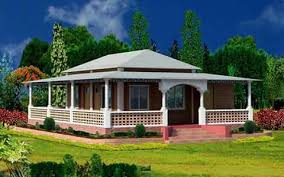 বাড়ির কাজ
মেরুদণ্ডী প্রাণী এবং অমেরুদণ্ডী প্রাণীর মধ্যে পার্থক্য লিখে আনবে।
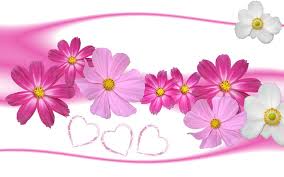 ধন্যবাদ